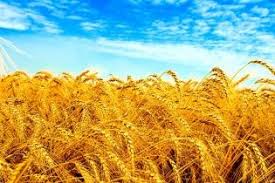 Комунальний заклад загальної середньої освіти І-ІІІ ступенів «Ватутінський ліцей №5 Ватутінської міської ради Черкаської області»
Проєкт Ліги старшокласників

Пишаємось тобою, рідний краю!
«Моя рідна Черкащина»


Підготувала:
Ліга старшокласників
Рацина Д. 
2020 рік
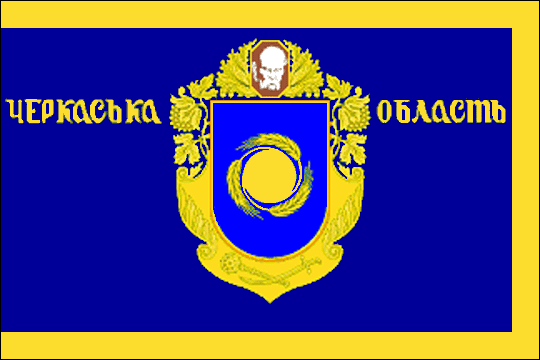 Черкаська область утворена 7 січня 1954 р. Указом Президії Верховної ради СРСР з районів Київській, Вінницькій, Кіровоградській і Полтавської областей. Одна з найновіших областей Україна.
Адміністративний центр Черкаської області – місто  Черкаси
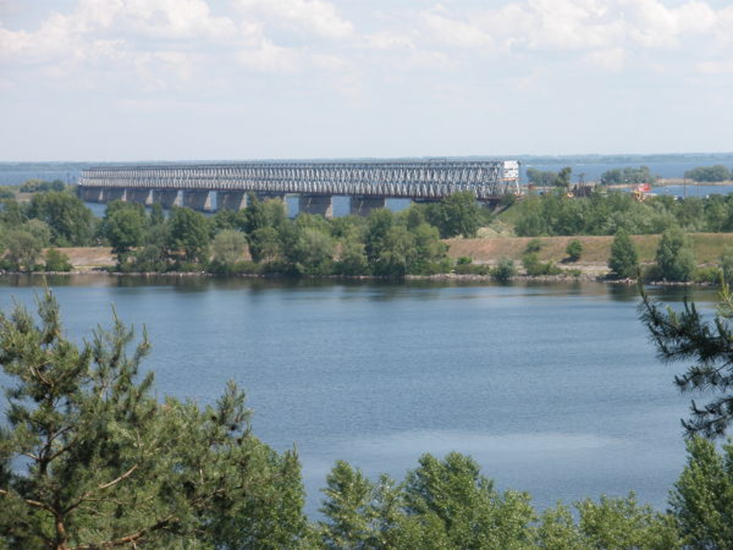 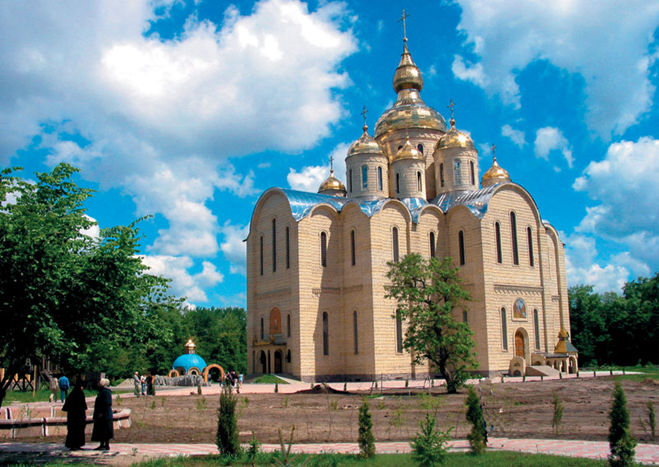 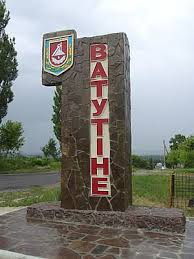 м. Ватутіне- наймолодше місто в Черкаській області
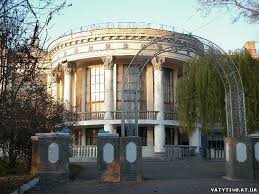 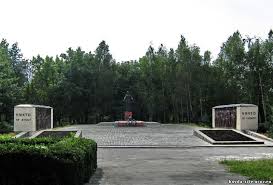 Палац культури
Пагорб Слави
Моє рідне місто
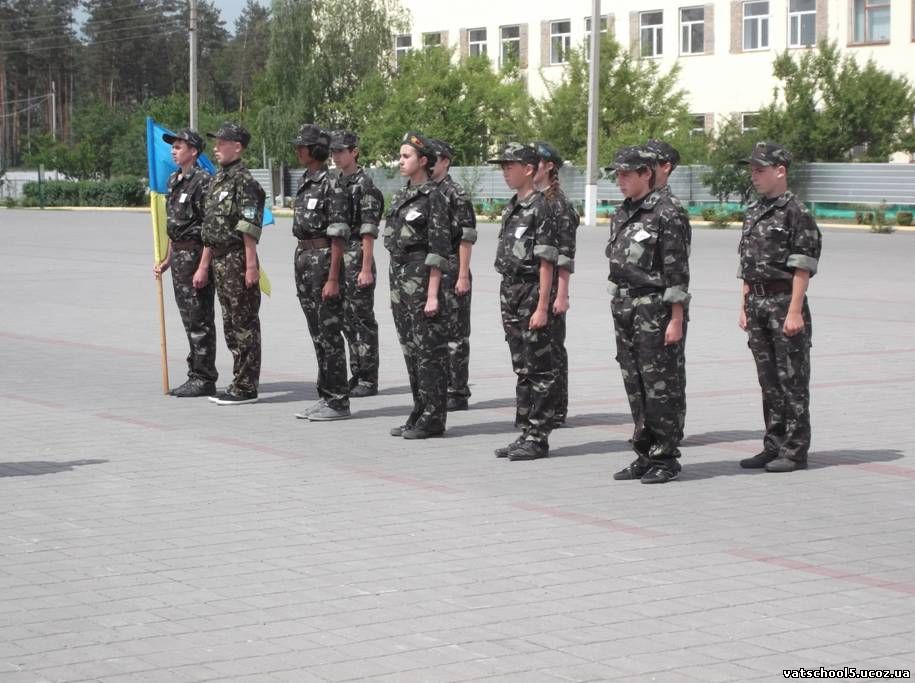 Місто Ватутіне знаходиться в центральній частині Черкаської області, за 120 кілометрів від обласного центру – міста Черкас. Територія міста розташована на правому березі тихоплинної річки Шполка в її мальовничій долині на межі Катеринопільського і Звенигородського районів.
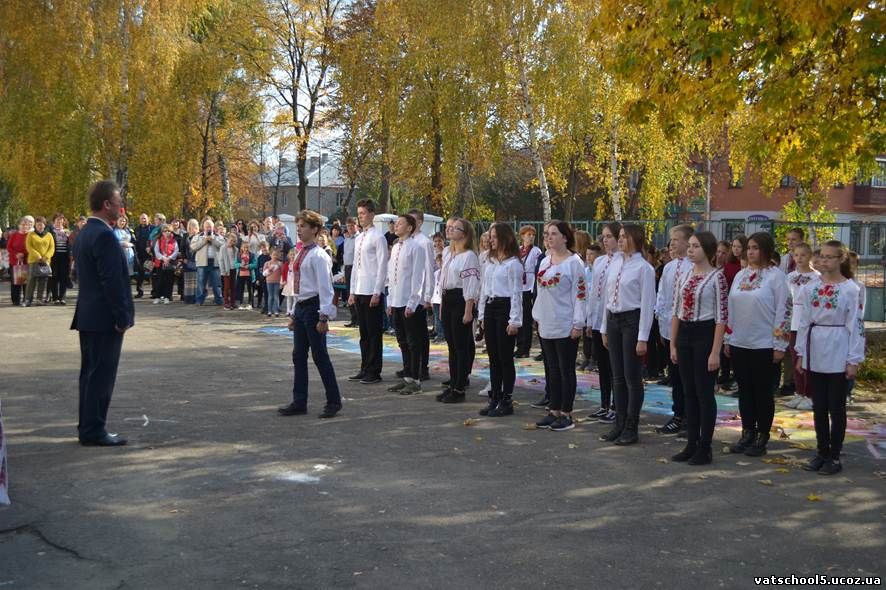 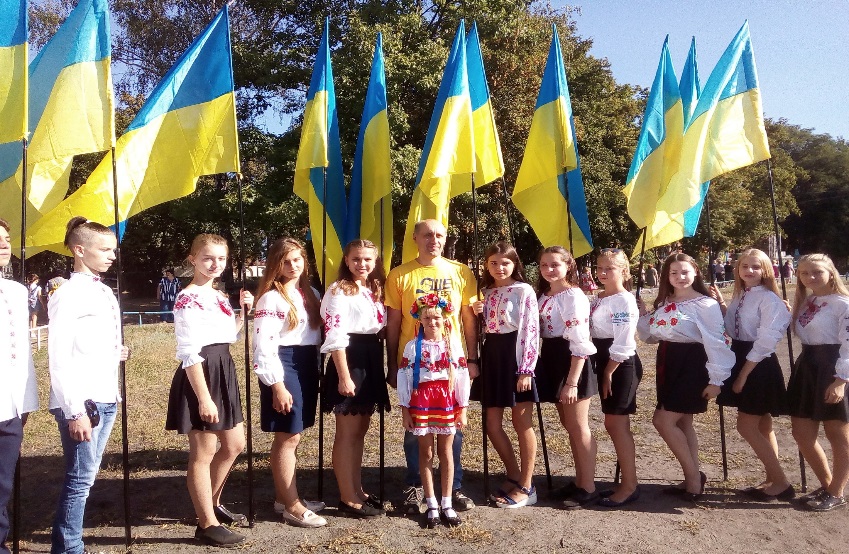 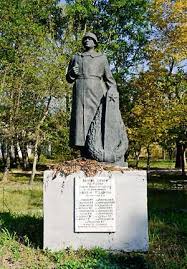 с. Стецівка Звенигородського району
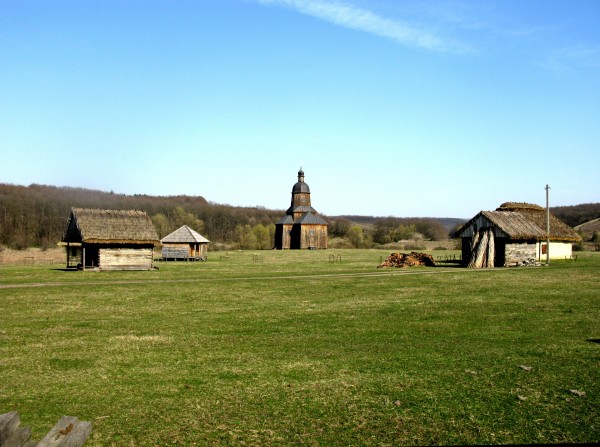 Скансен «Козацький хутір»
Братська могила
Шевченків край
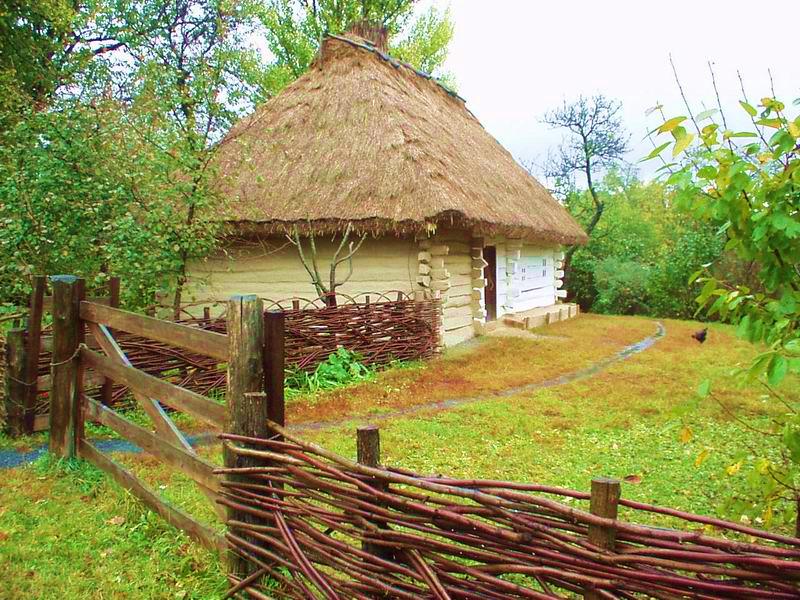 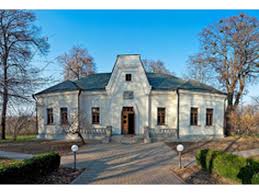 Національний музей ім. Т.Г.Шевченка
Хата родини Т.Г.Шевченка в
с. Моринці
Пам'ятник  юному Тарасу в
 с. Шевченкове
Шевченківський національний заповідник м. Канів
Могила Т.Г.Шевченка на Чернечій горі
Бронзовий пам'ятник на могилі Кобзаря
Урочище Холодний Яр
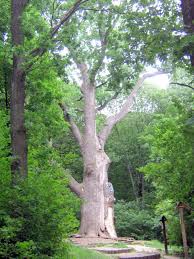 Дуб  Максима Залізняка
Національний заповідник "Чигирин"
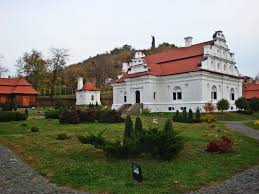 Садиба Богдана Хмельницького в с. Суботів
Резиденція Богдана Хмельницького
Пам'ятник Максиму Залізняку в с.Медведівка
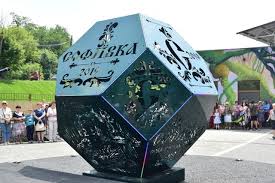 м. Умань Національний дендрологічний парк «Софіївка»
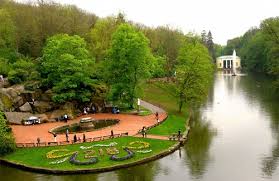 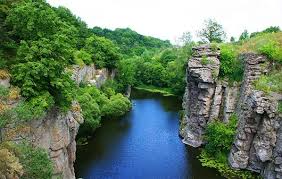 м. Камянка
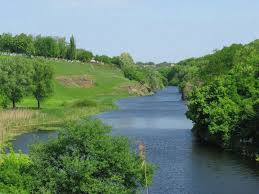 Тясминський каньйон
Буцький каньйон
с. Буки, Маньківський р-н
Ми любимо свій край, пишаємося ним!
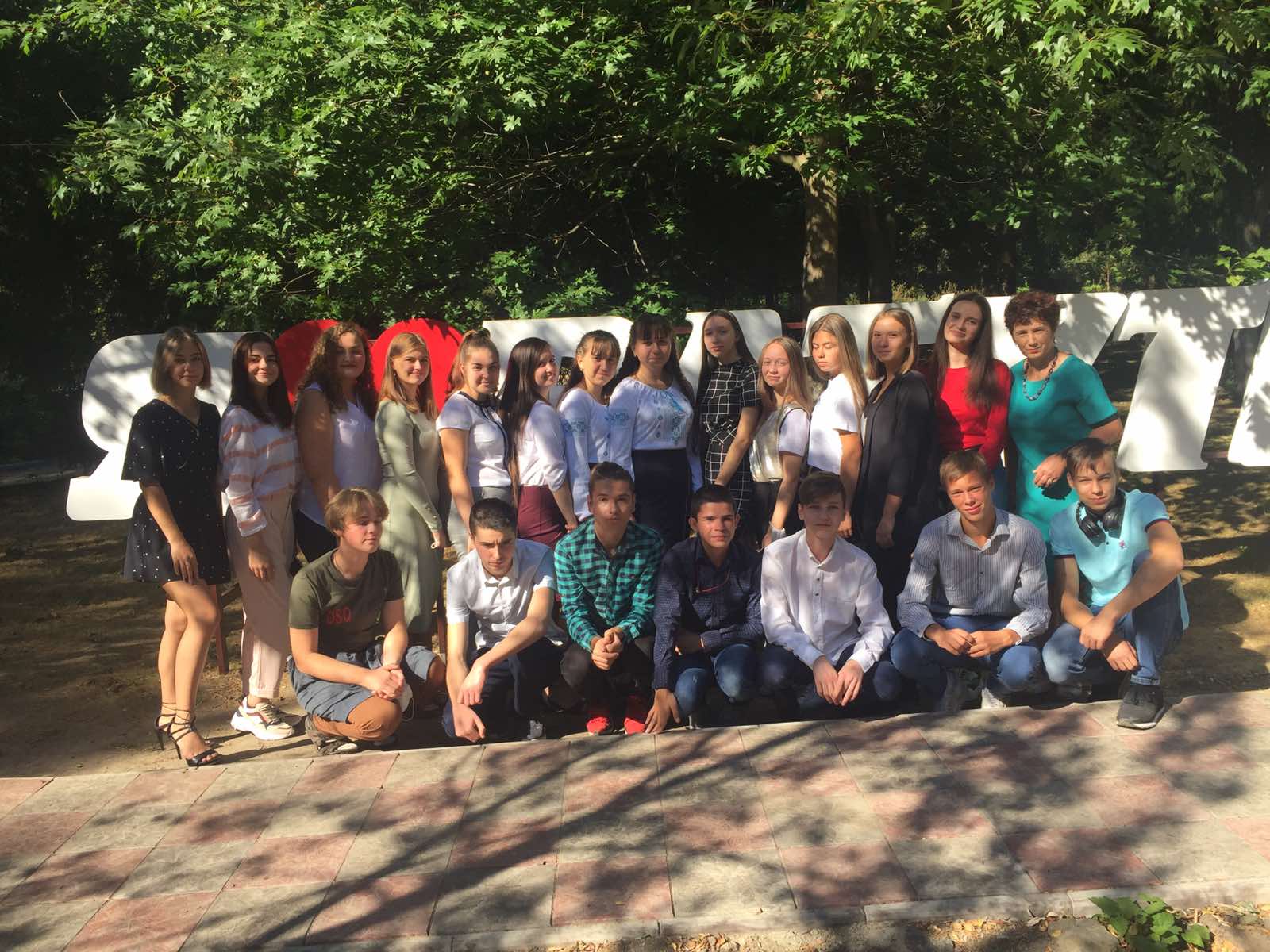 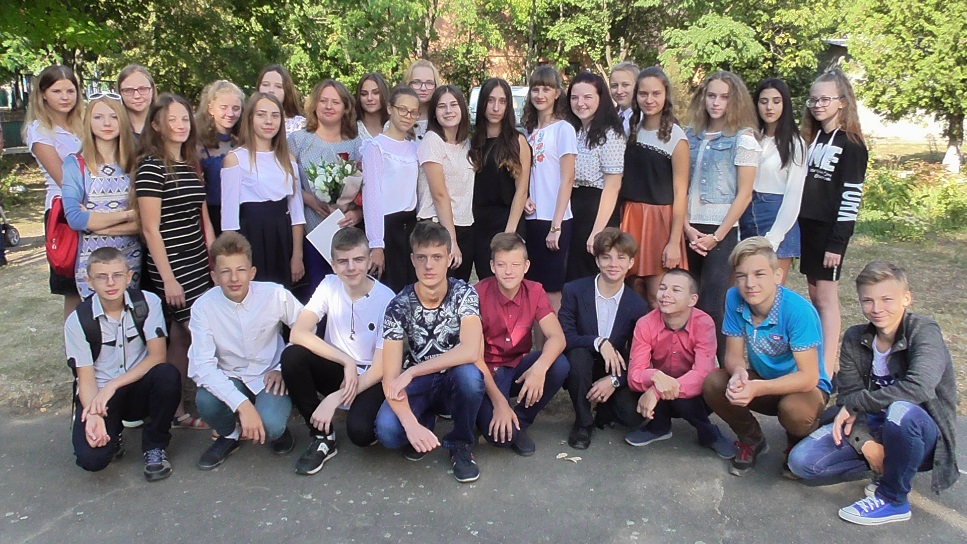 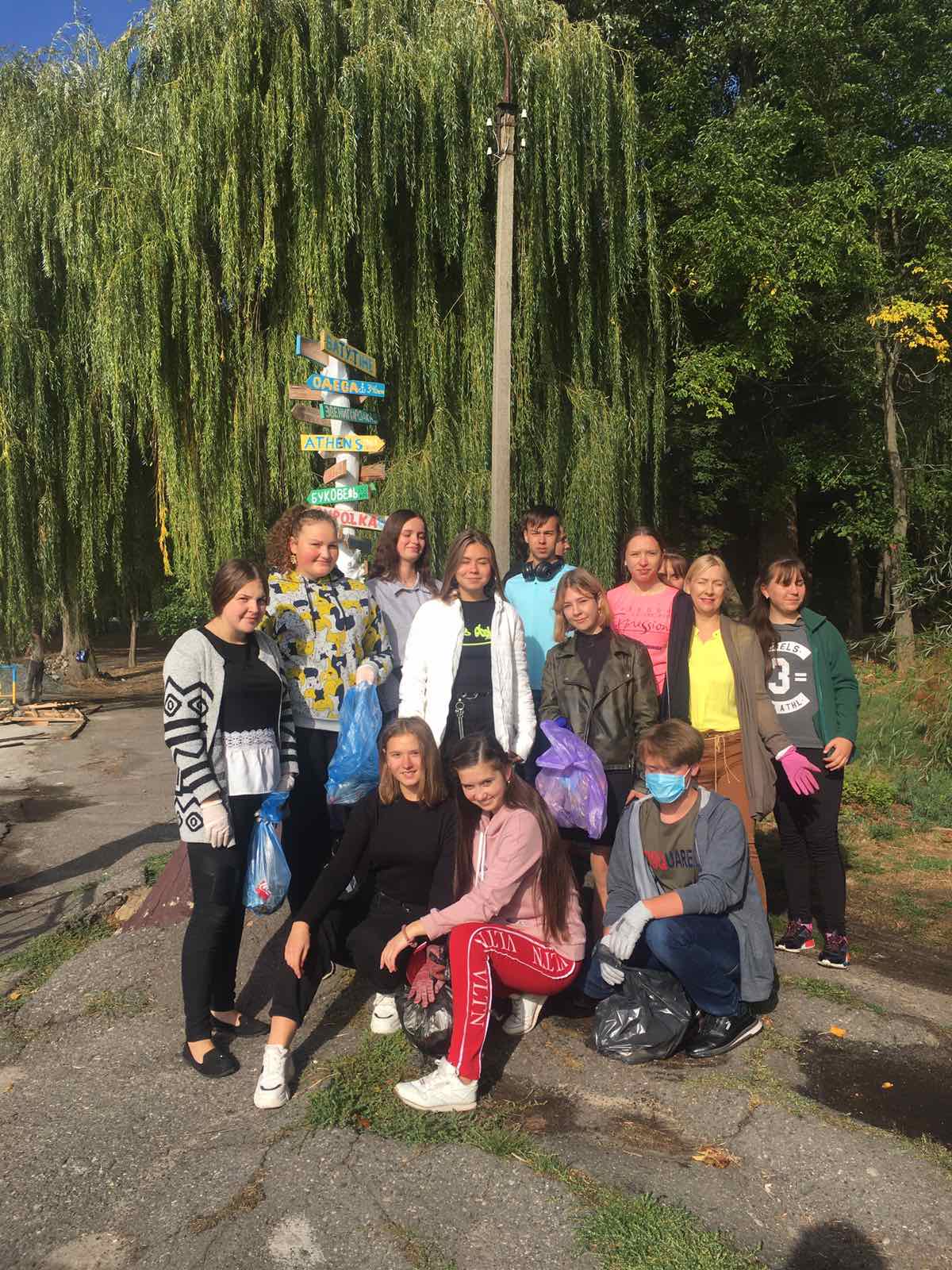 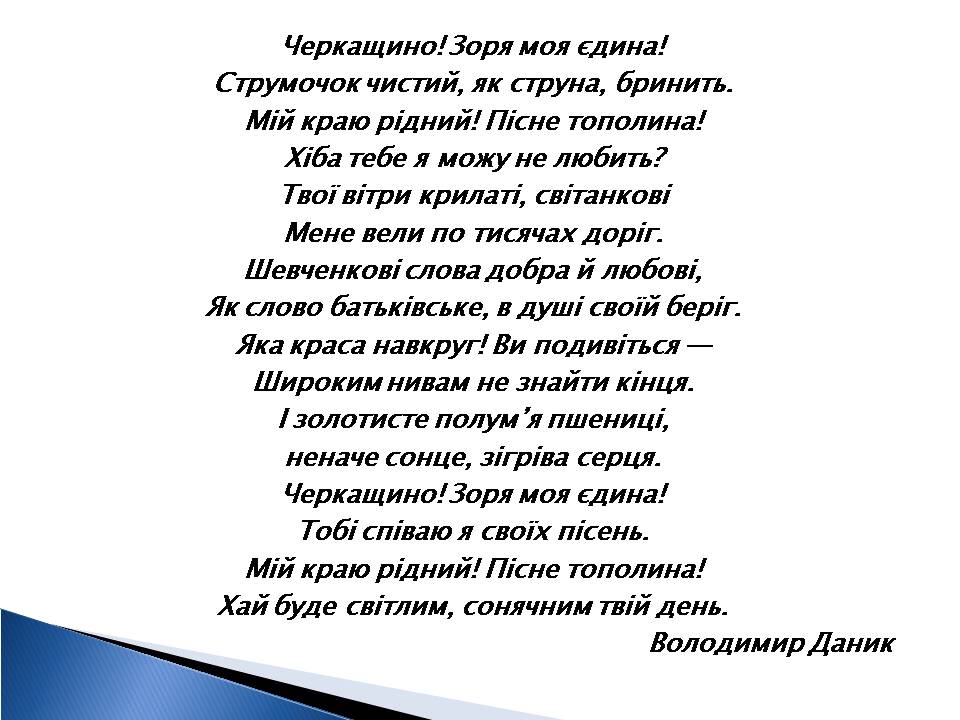